Some considerations around surveys
Chris Deneen
Researching while Teaching 
Monday 15 April 2024
Big picture: Methodological frameworks
Action research
Self-study
You get what you ask for
At their absolute best, surveys unlock what respondents want to tell us, based on their understanding.
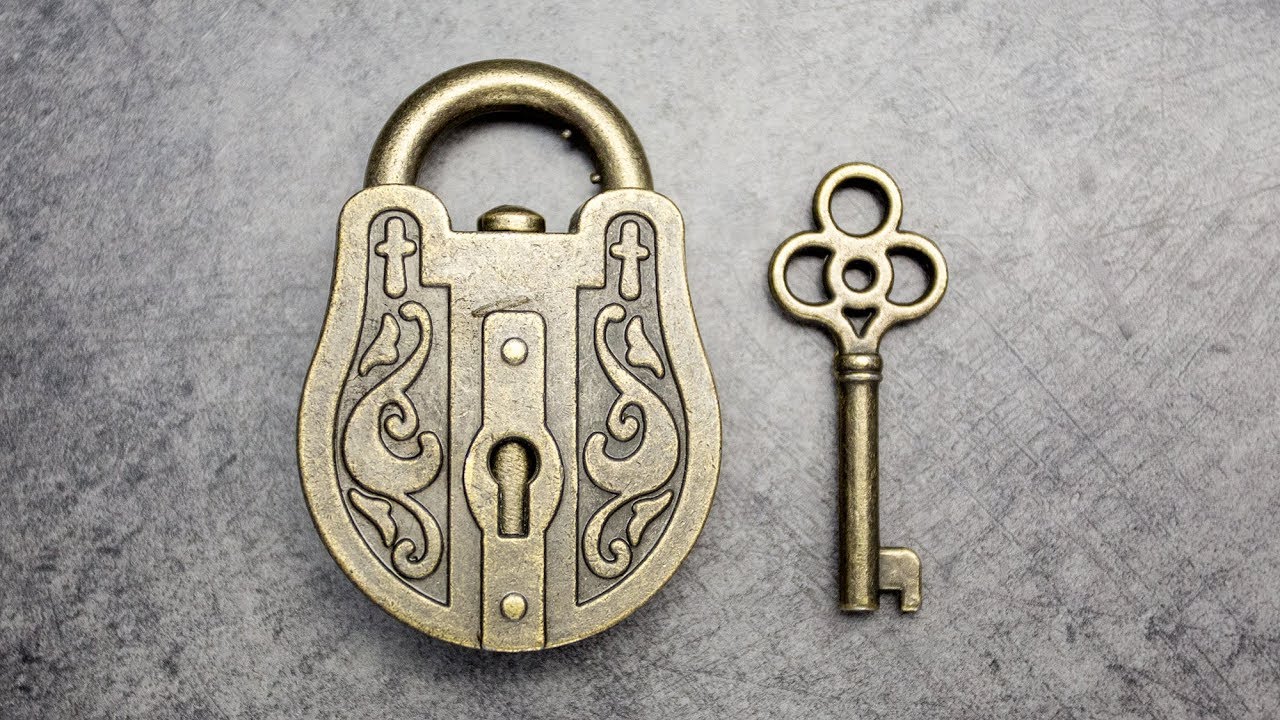 The House Effect
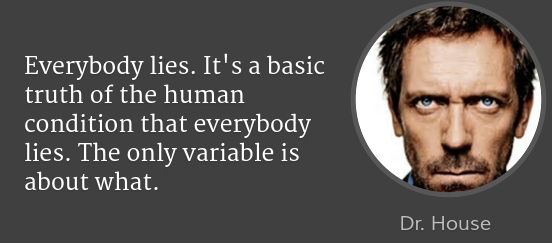 Accuracy vs. truth
When are people most/least likely to provide 
Accurate answers?
Truthful answers?
What are the implications of this for the items we use on our surveys?
…but is it a lie if someone believes it’s true? Conversely, does something become true if a person believes it?
Understanding these concepts through a quadrant model
We tend to think survey responses in only one quadrant are valuable. Not true! 
We can learn a great deal when participants’ responses
deviate from a ‘normative’ understanding, and/or
seem to be misleading
But we must be able to accurately frame responses
Truthfulness
Accuracy
Open vs closed response items
Myth-busting: ‘Quantitative items are inherently more objective/factual/valid’ 
The operational and interpretive rules of quant can be stricter, but this assumes people follow those rules. Ex: p values & fit statistics 
Objectivity is part of an epistemic stance, not an item choice (i.e. open vs. closed)
Consider the trade-offs
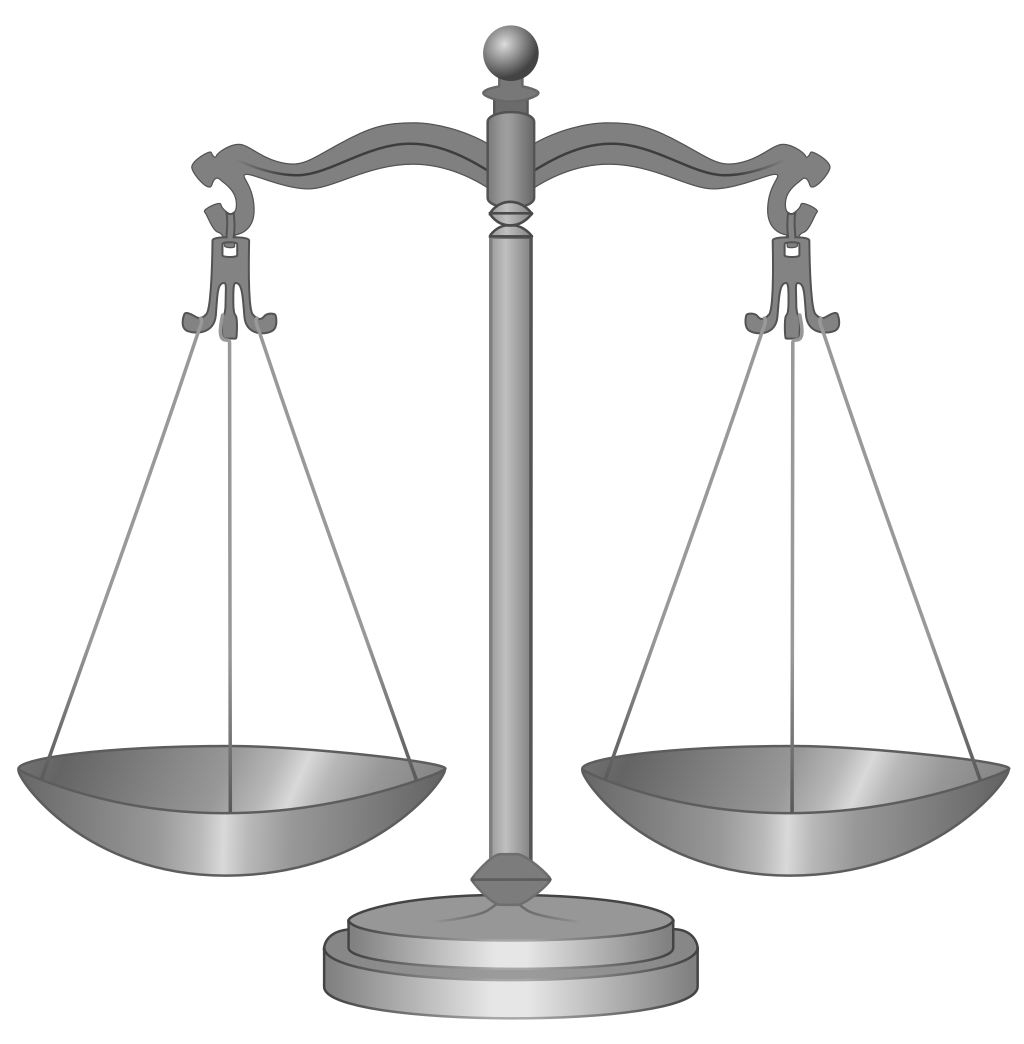 Scales: Likert vs semantic differential
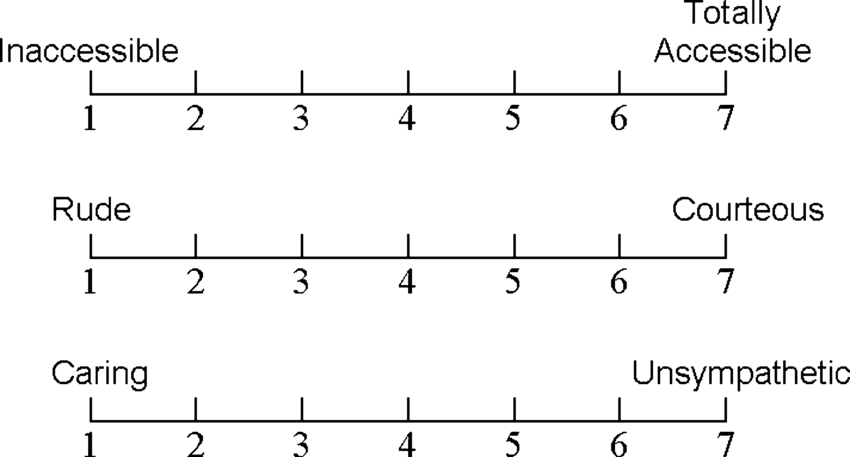 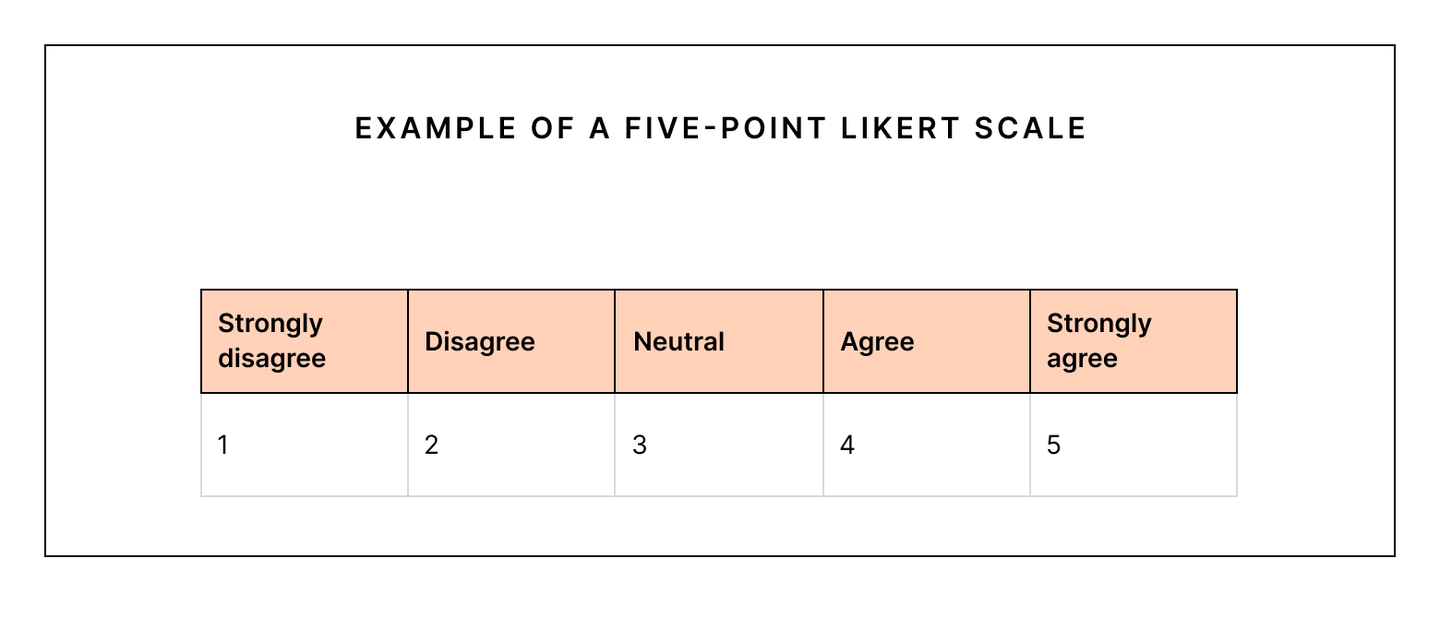 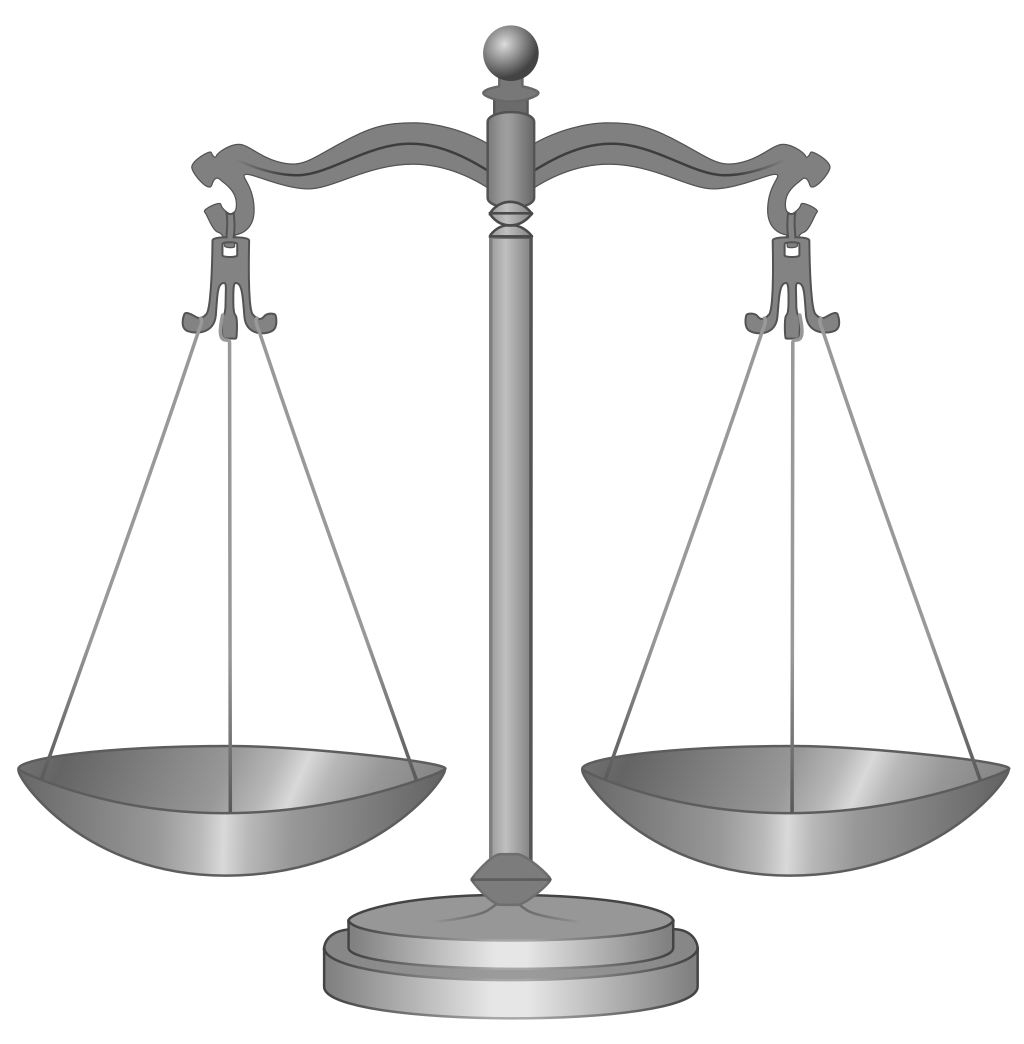 Again, it’s about trade-offs
What, in the balance, works best for the kind of answers you desire?
A few quick words on scales
Let's look at some examples and techniques 
A few basic rules 
Use only the number of scale points necessary 
Match the nature of the scale to the nature of the item(s) 
Understand what each point on the scale means, and communicate this, clearly to everyone. 
Acknowledge that ‘true measurement’ and ‘perfect intervals’ are aspirational… and adjust expectations, accordingly.
Surveys: Some best practices
Deploying 
Make it as easy as possible to answer fully and correctly 
Draw from your bushel of carrots and your bundle of sticks 
Use dress rehearsals and critical friends
Designing
Concept first, item second
Ask the same concept a few ways 
Validate/pilot
Even when we follow the rules, sometimes things get… scary.
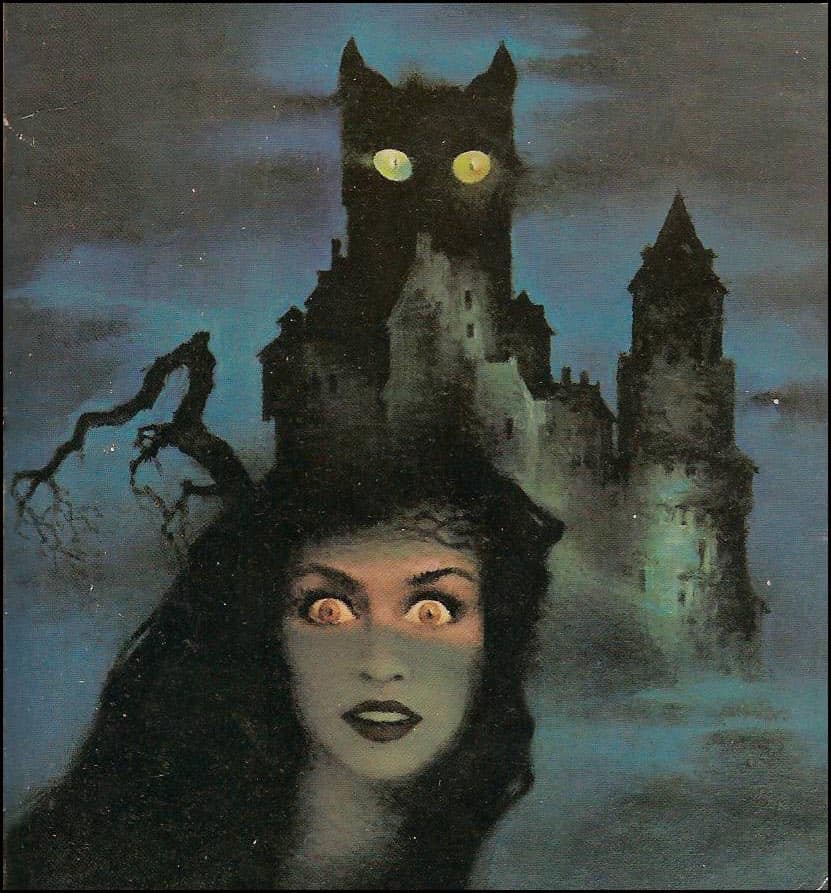 Tales of research terror: ‘The Item 8 incident’
My hair-raising experience deploying an in-service teacher survey in Singapore.
I have come to (re)think a lot of my feelings on this experience  
Acknowledging our accountability: Collecting data is a meaningful, performative act. It may engage, challenge, or even violate social, cultural, or personal beliefs.  
What would you do have done?
Thank you
Chris Deneen